Municipalidad de Jesús María
Programa de Salud Escolar 
1er Semestre 2019
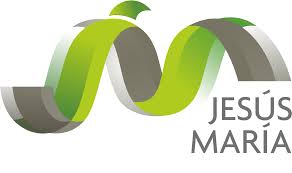 Programa de Salud EscolarEvaluación Integral del Estado de SaludFlujograma
PROGRAMA DE SALUD ESCOLAREvaluación Integral del Estado de Salud
Acta de Compromiso
Capacitación y Consejería
Guía de Alimentos y Bebidas para Kioskos Saludables
Evaluación integral e interdisciplinaria del equipo de salud (Pediatría, Fonoaudiología, Nutrición, Odontología, Psicomotricidad y Kinesiología)
Muestra representativa (270) de todo el universo de niños escolarizados de primer grado (463). 
Participación de Instituciones Intermedias
Análisis e Informe de evaluación institucional 
Sugerencia de Intervención o Interconsulta
Devolución
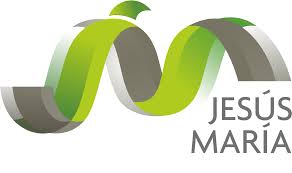 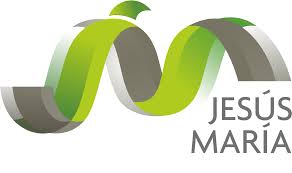 PROGRAMA DE SALUD ESCOLAREvaluación Integral del Estado de Salud
Resultado Muestral:
Alteraciones Nutricionales > 44%
Inmunizaciones incompletas 4%
Riesgo de HTA 1 %
Caries 70 %
Trastornos Visuales 12 %
Trastornos Fonoaudiológicos 12 %
Riesgo para el aprendizaje (Lecto-escritura) 12%
Alteraciones Posturales: 11 %
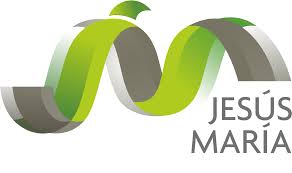 Programa Escuelas SaludablesInforme de Evaluación Nutricional
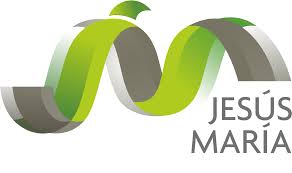 Sobrepeso y Obesidad 32,2%
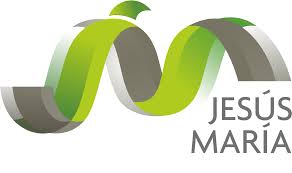 Bajo Peso y Riesgo de Desnutrición 12%
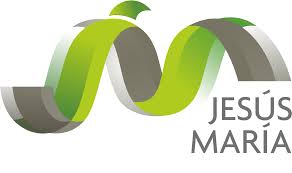 Programa Escuela Saludable Evaluación del Estado Nutricional
Conclusiones
Problema Creciente- Alto Impacto Sanitario
Vigilancia para la toma de decisiones
Sostenimiento de Políticas Públicas integrales y sustentables
Involucramiento Socio-Comunitario
Normativas Legales- Intersectorialidad
Oportunidad : (Programa de Municipios Saludables)
(Programa Provincial de Enfermedades Crónicas No Transmisibles)
Pendientes